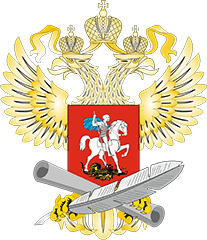 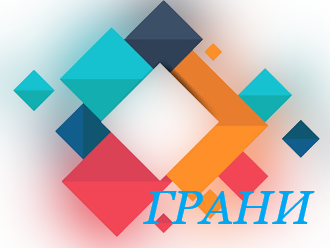 Проект ГРАНИ реализуется при поддержке Министерства просвещения РФ
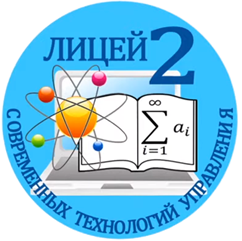 ПРОЕКТ «ГРАНИ»
инновационная модель высокотехнологичной образовательной среды как средство развития предпринимательских компетенций
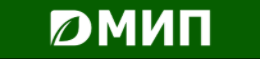 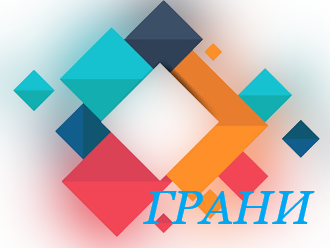 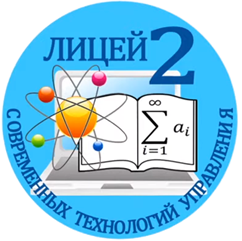 Формирование предпринимательских компетенций в рамках курсов урочной и внеурочной деятельности школьников
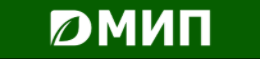 Куранова Галина Александровна, учитель истории и обществознания МБОУ «Лицей современных технологий управления №2» г. Пензы
Пенза, 2020
Хочу ли я стать предпринимателем( по данным опроса ЛСТУ №2, опрошено 56 обучающихся 10 класса)
Почему я хочу стать предпринимателем?( по данным исследования Maximum Education и бизнес-платформы ОНФ, опрошено более 1000 учеников возрасте от 11 до 18 лет)
Модель общих компетенций молодого предпринимателя
Предпринимательские компетенции, которые формируются при изучении учебных предметов
Предпринимательские компетенции, которые формируются при изучении учебных предметов
Предпринимательские компетенции, которые формируются при изучении учебных предметов
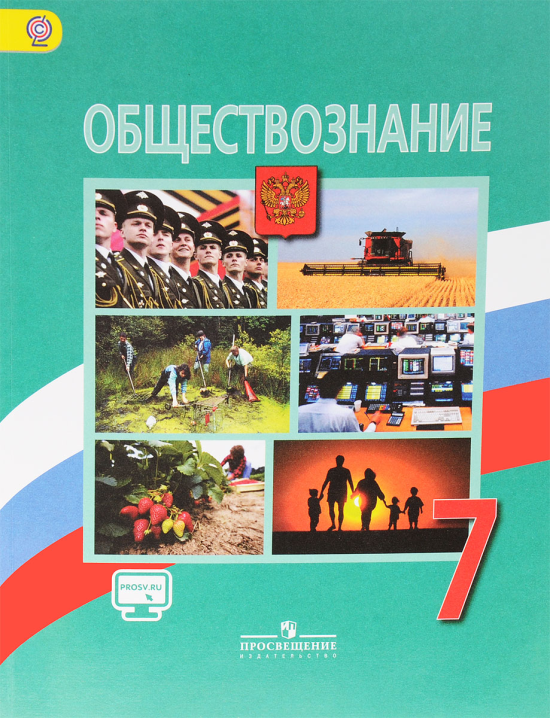 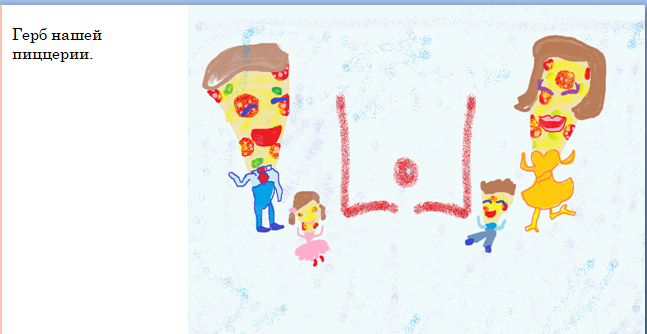 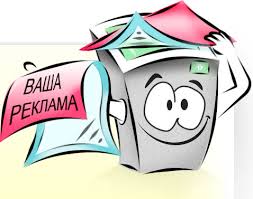 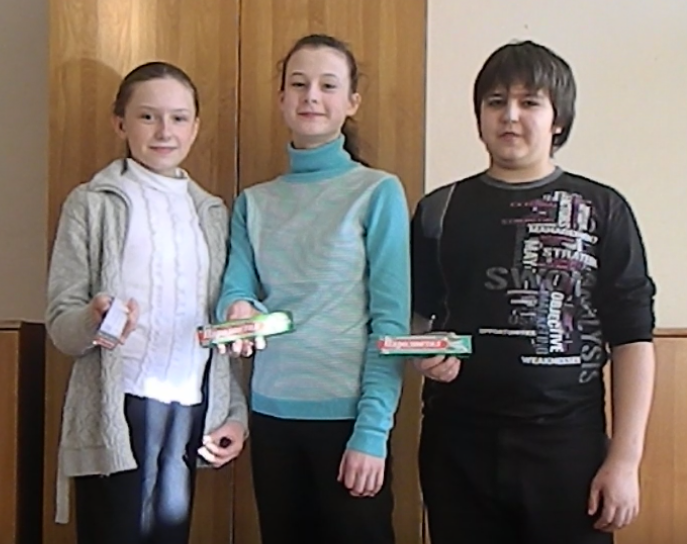 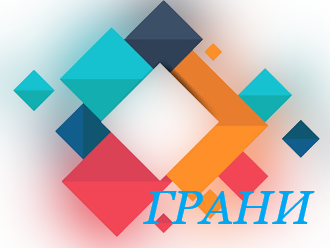 Этапы формирования предпринимательской компетентности
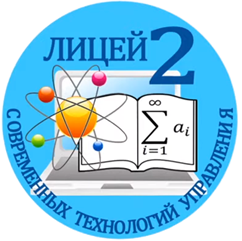 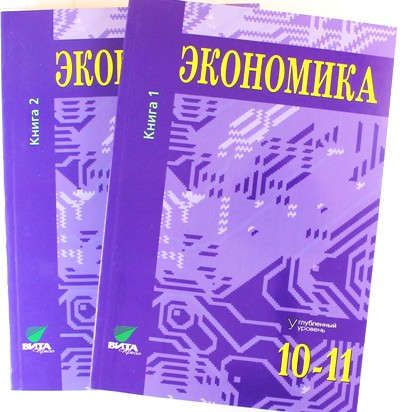 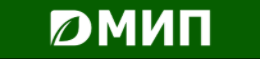 I этап (мотивация) – осознание целей, содержания предпринимательской деятельности;
 II этап (актуализация) – определение необходимого опыта деятельности обучающихся в экономической сфере жизни человека;
 III этап (овладение) – теоретический и практический учебно-информационный блок по вопросам предпринимательской деятельности; 
IV этап (самоанализ) – анализ полученных результатов и соотнесение их с предполагаемыми.
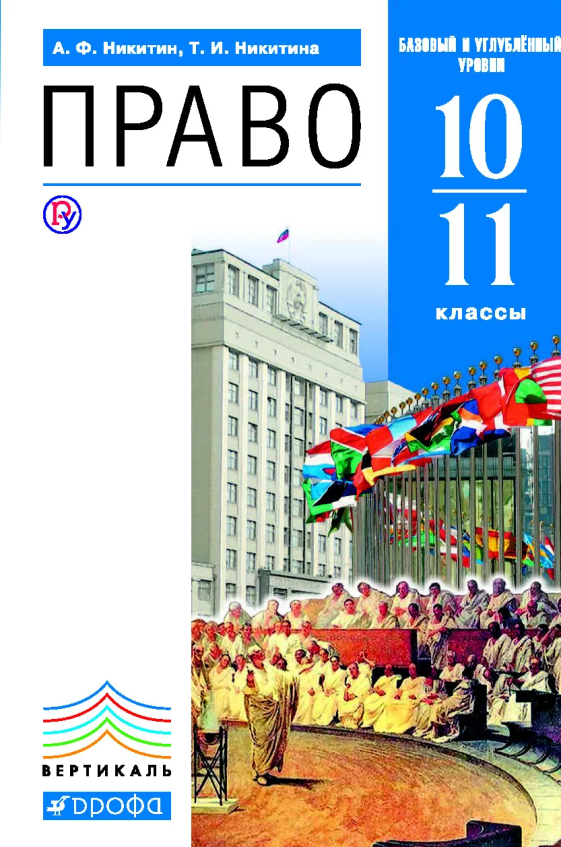 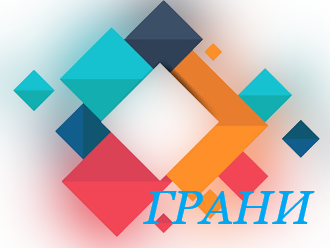 Курс «Основы предпринимательской деятельности»
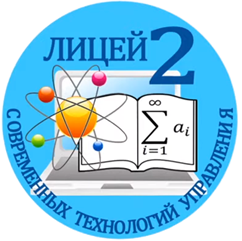 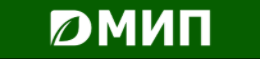 изучается на ступени среднего общего образования в 10 классе в общем объеме 34 часа. 
Цель курса «Основы предпринимательской деятельности» 
- сформировать у старшеклассников положительное отношение к предпринимательству;
 - заложить первоначальные знания о сущности и особенностях предпринимательства, его роли, тенденциях современного развития, структурной основе предпринимательства, принципах формирования и функционирования предприятия;
-  развивать потребность в инновационной деятельности по производству товаров и услуг.
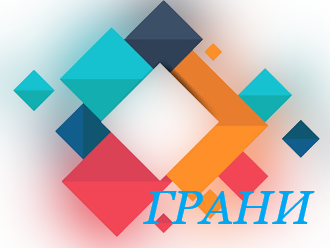 Задачи изучения курса:
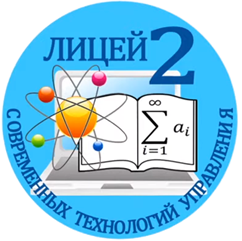 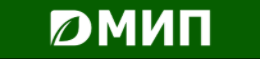 1) усвоение базовых понятий и терминов курса, используемых для описания процессов и явлений, происходящих в сфере предпринимательской деятельности, для интерпретации экономических данных и информации;
2)формирование функциональной экономической грамотности, позволяющей анализировать проблемы и происходящие изменения в сфере экономики и предпринимательства, вырабатывать на этой основе аргументированные суждения, умения оценивать возможные последствия принимаемых решений;
3) развитие навыков принятия самостоятельных экономически обоснованных решений, овладение основами финансовой грамотности;
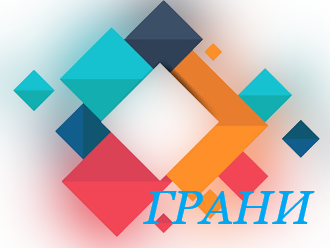 Задачи изучения курса:
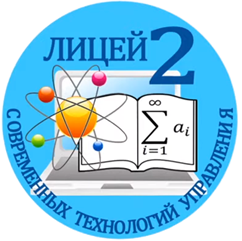 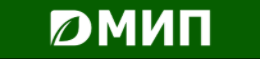 4) освоение технологии создания собственного дела, определение наиболее выгодных сфер бизнеса, планирования предпринимательской деятельности и составления бизнес-плана;
5) выработка навыков проведения исследований экономических явлений в сфере предпринимательства: анализ, синтез, обобщение экономической информации, прогнозирование развития явления и поведения людей и предпринимательских фирм, сопровождающееся графической интерпретацией и их критическим рассмотрением;
6) формирование информационной культуры школьников, умение отбирать с информацию и работать с ней на различных носителях, понимание роли информации в деятельности предпринимателя.
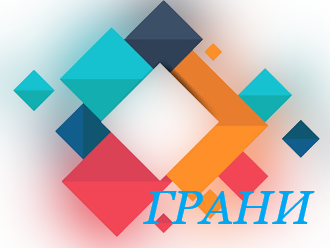 Основные разделы курса «Основы предпринимательской деятельности»
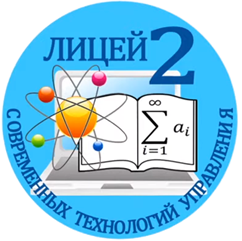 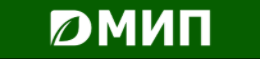 Предпринимательство в экономической структуре общества.
Содержание предпринимательской деятельности
Условия развития предпринимательства
Организационно-правовые формы предпринимательской фирмы
Бизнес-планирование
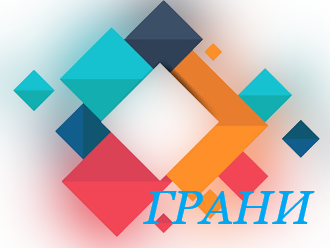 Деловая игра «Фирма»
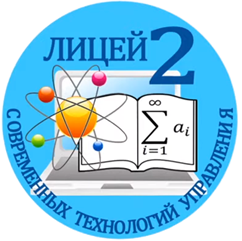 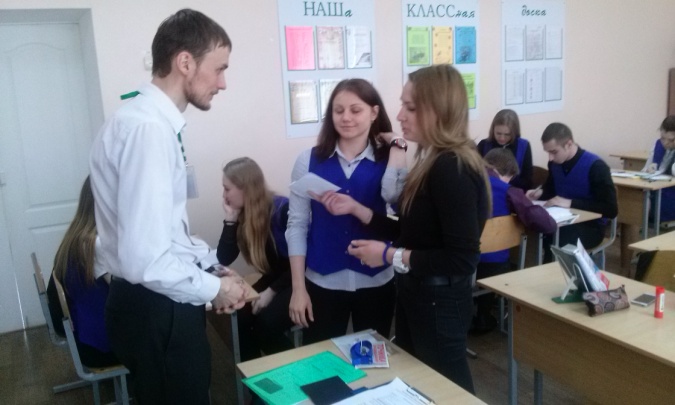 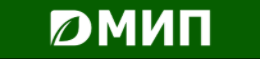 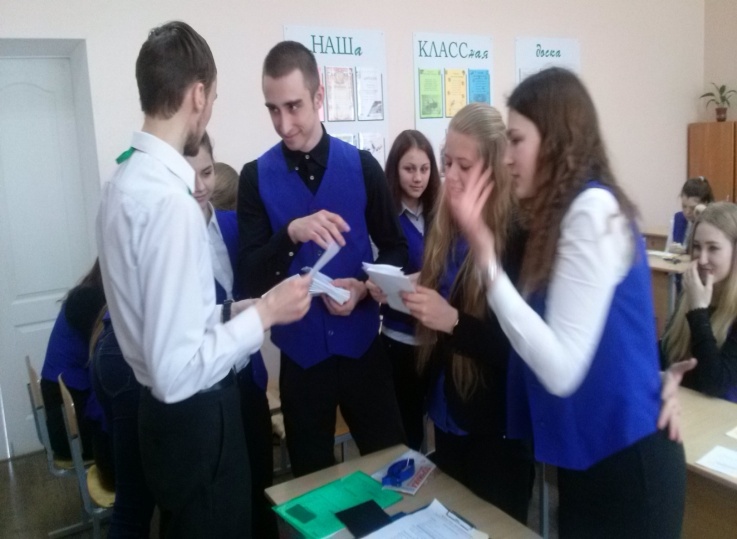 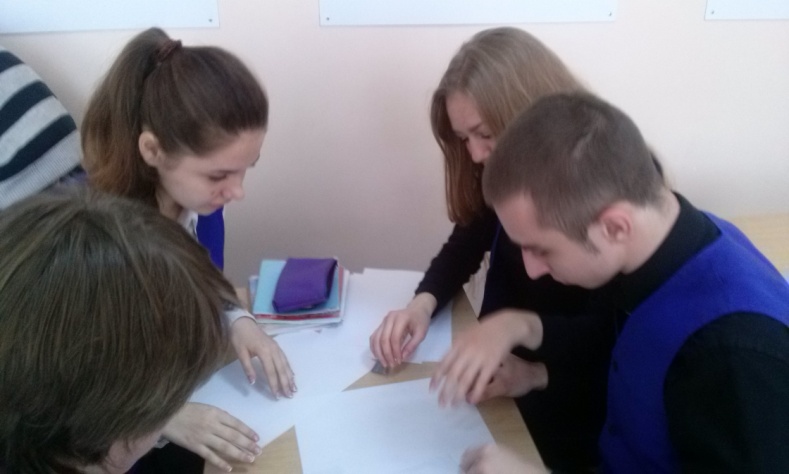 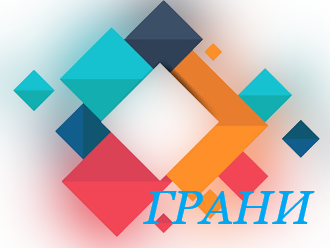 Деловая игра «Я - предприниматель»
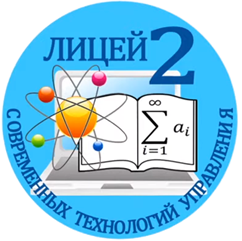 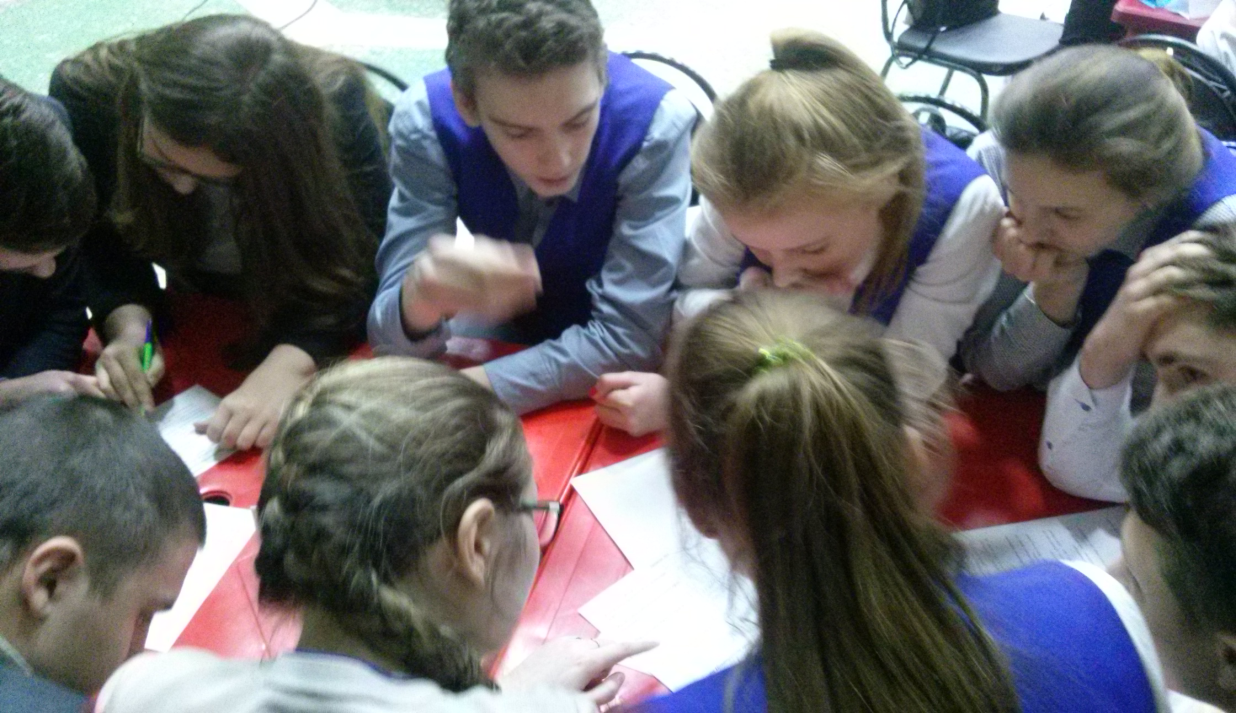 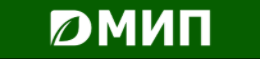 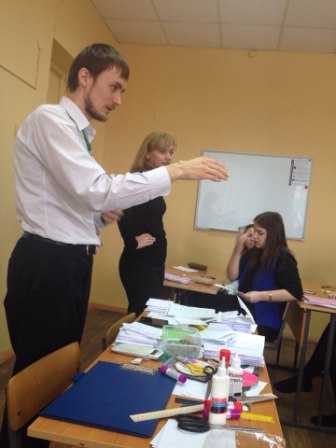 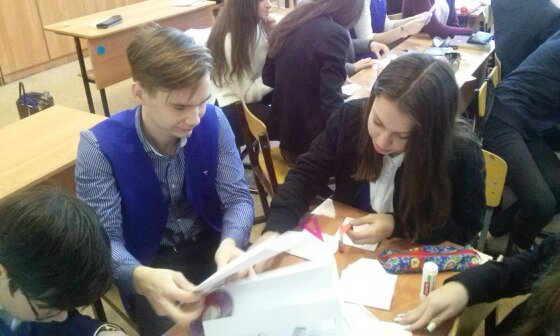 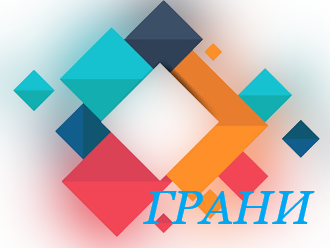 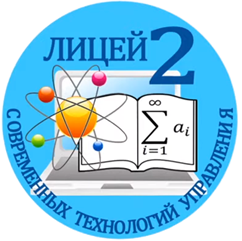 Бизнес-проект «Анти-кафе»
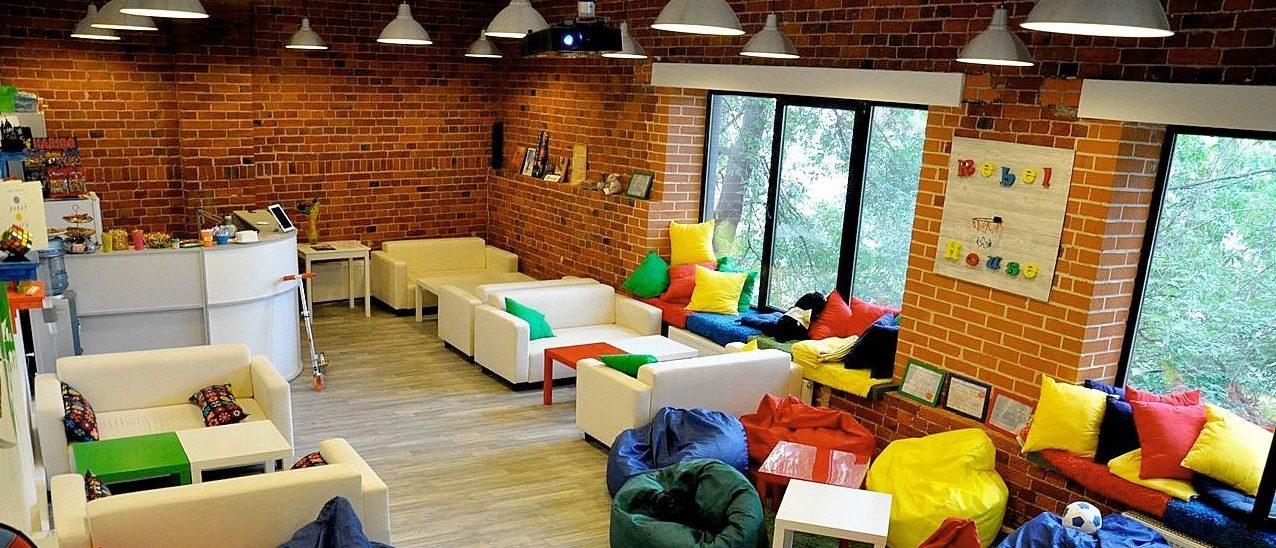 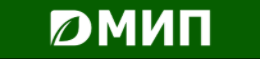 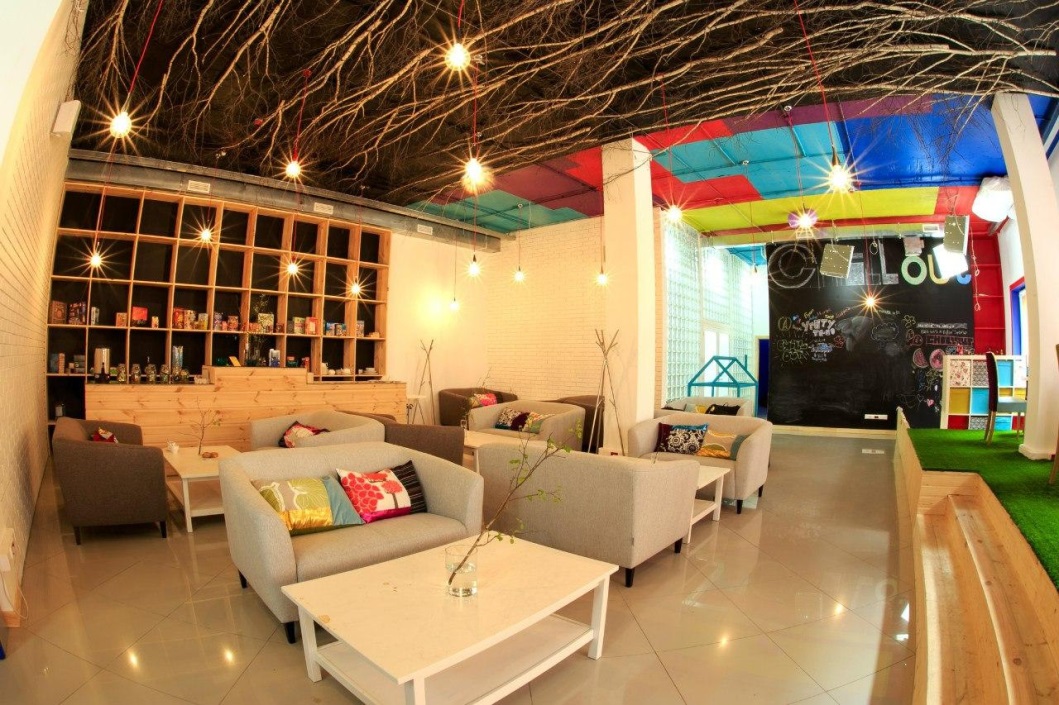 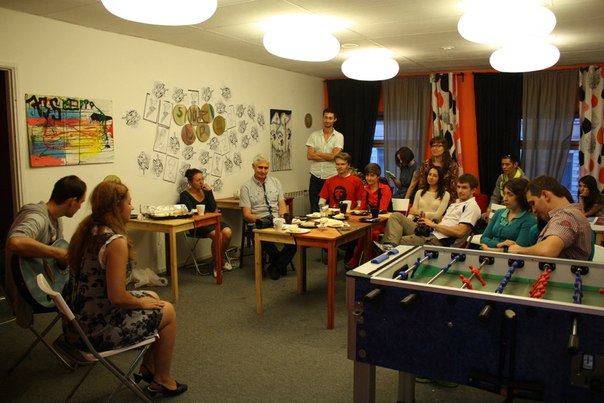 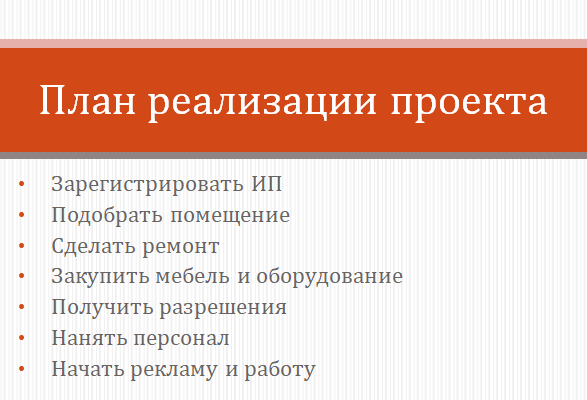 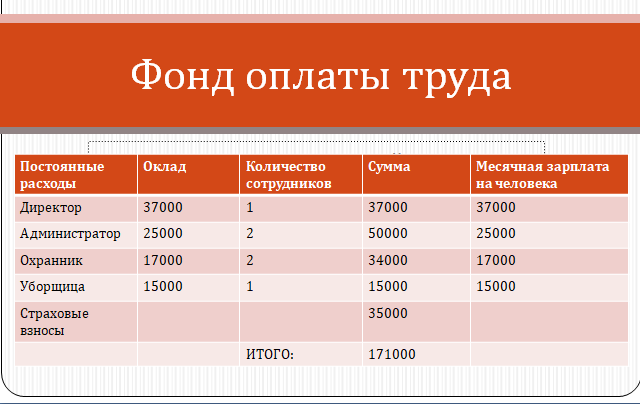 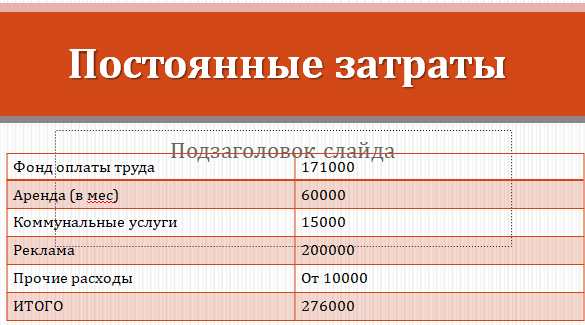 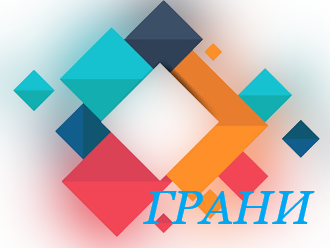 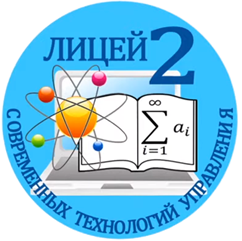 Бизнес-план создания вендерной фирмы
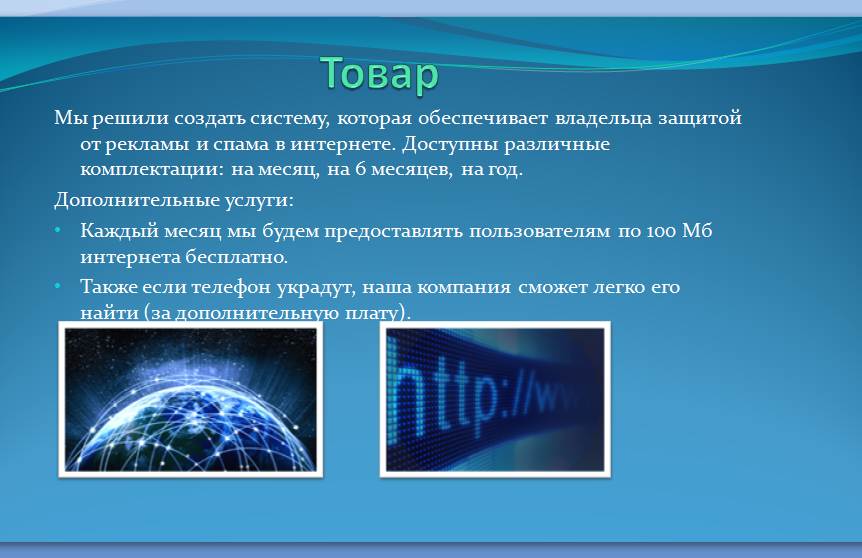 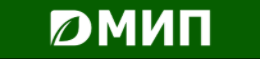 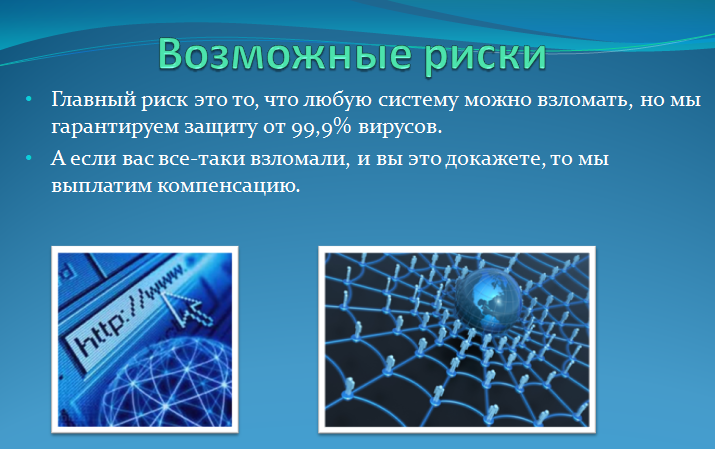 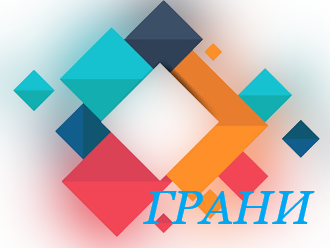 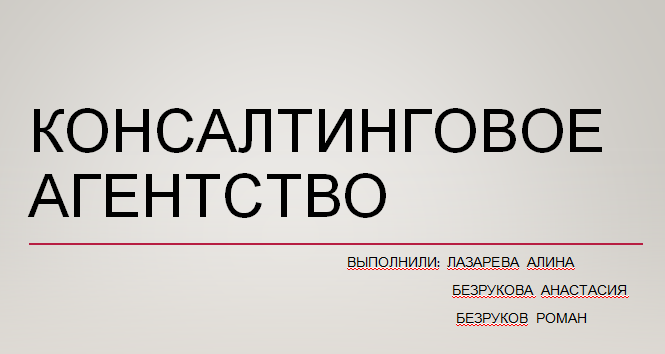 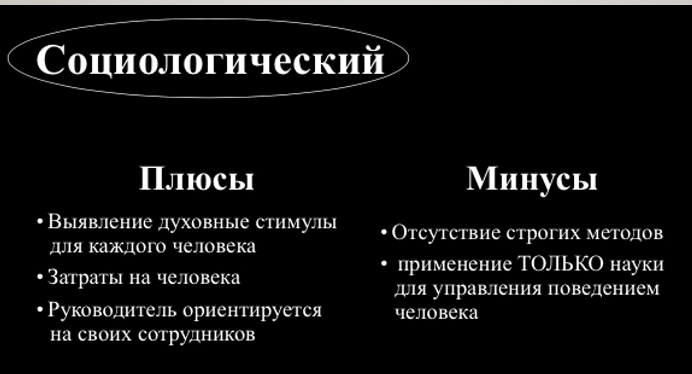 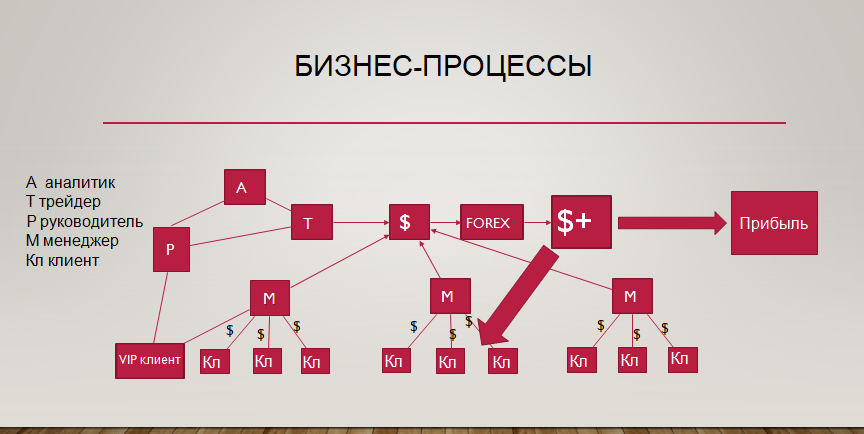 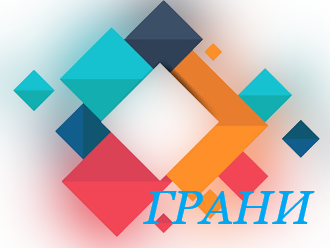 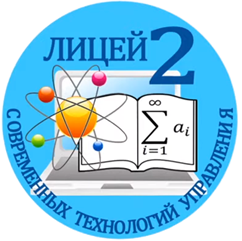 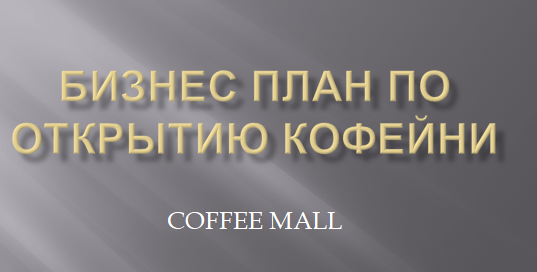 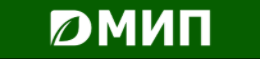 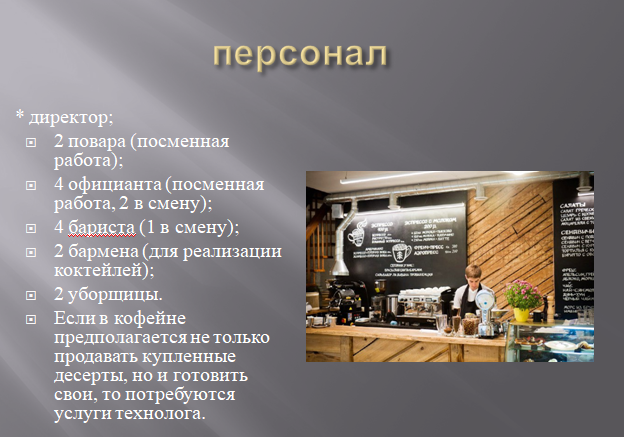 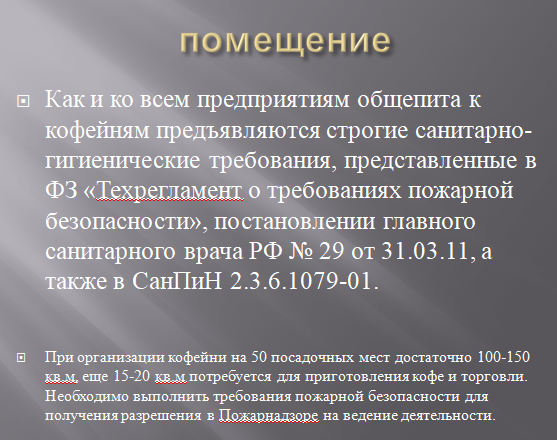 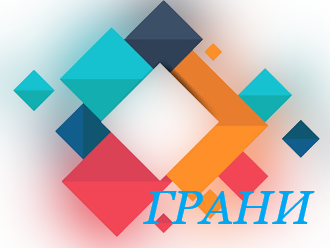 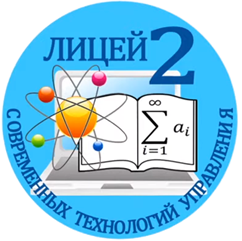 Реализуемые проекты
vintage market
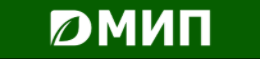 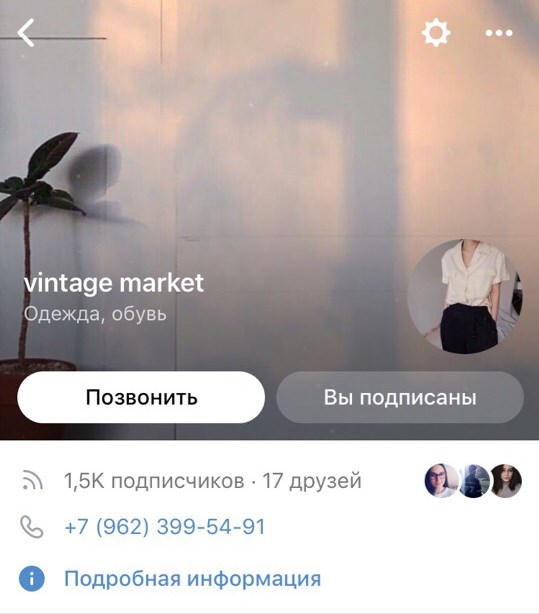 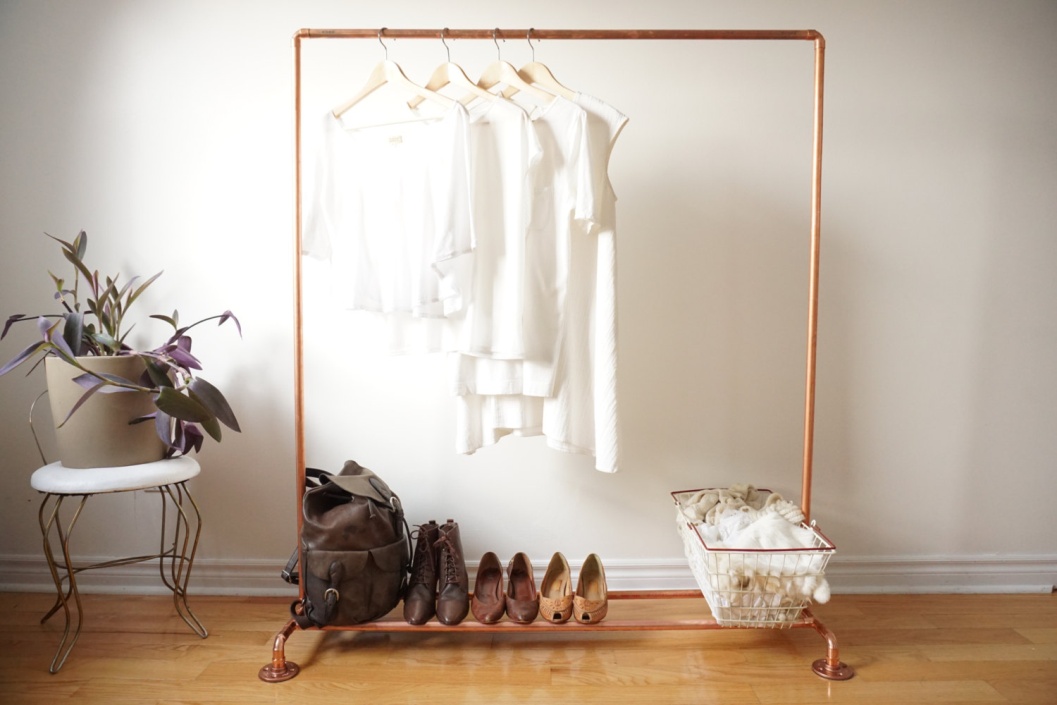 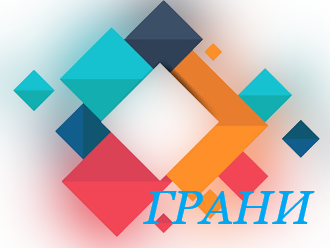 Проект ГРАНИ
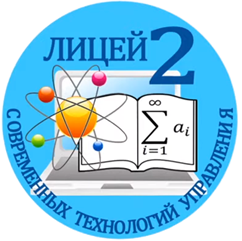 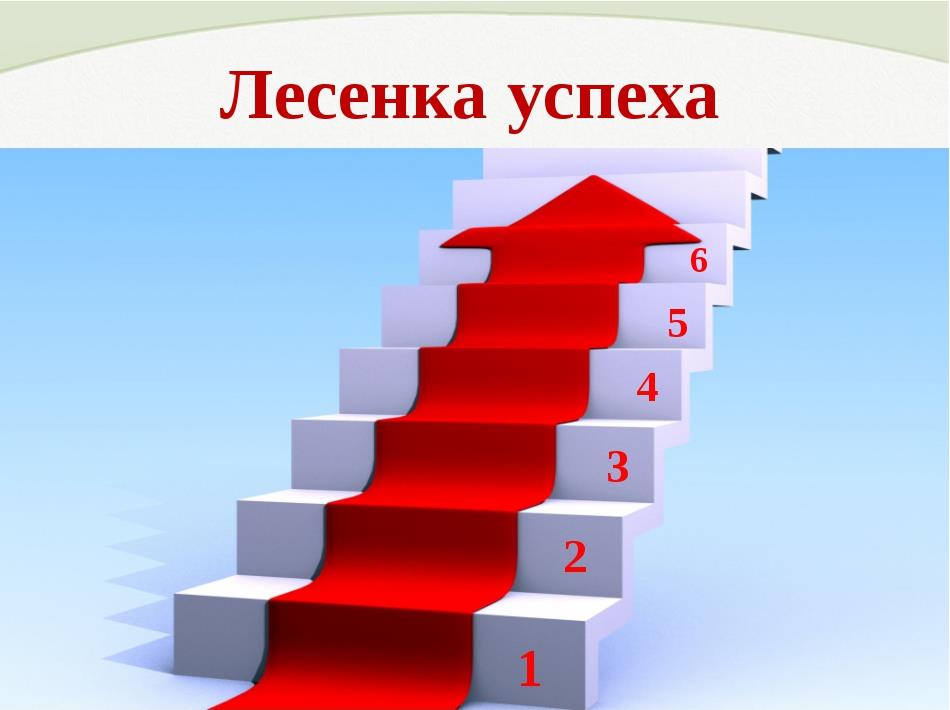